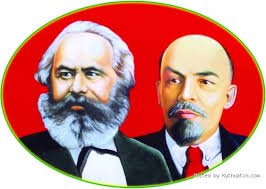 ĐẢNG BỘ XÃ ..................
CHI BỘ TRƯỜNG  ..................
LỄ KẾT NẠP ĐẢNG VIÊN
.................., ngày 09 tháng 10 năm 2023
ĐẢNG BỘ XÃ ..................
CHI BỘ TRƯỜNG   ..................
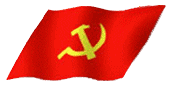 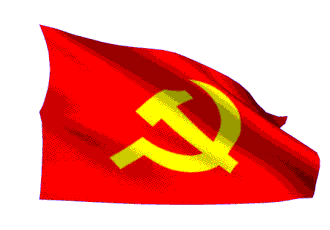 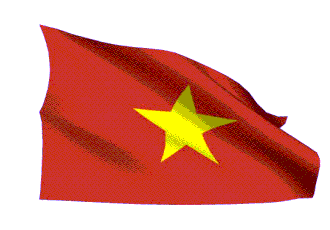 CHÀO CỜ
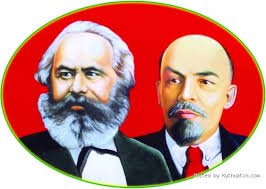 ĐẢNG BỘ XÃ ..................
CHI BỘ TRƯỜNG   ..................
LỄ KẾT NẠP ĐẢNG VIÊN
.................., ngày 09 tháng 10 năm 2023
ĐẢNG BỘ XÃ ..................
CHI BỘ TRƯỜNG   ..................
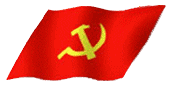 TUYÊN BỐ LÝ DO
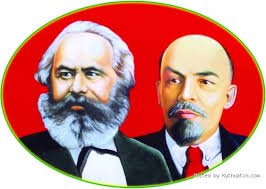 ĐẢNG BỘ XÃ ..................
CHI BỘ TRƯỜNG   ..................
LỄ KẾT NẠP ĐẢNG VIÊN
.................., ngày 09 tháng 10 năm 2023
ĐẢNG BỘ XÃ ..................
CHI BỘ TRƯỜNG   ..................
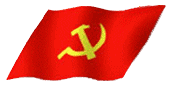 GIỚI THIỆU ĐẠI BIỂU
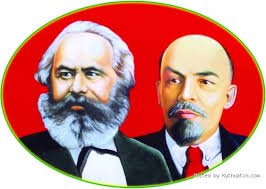 ĐẢNG BỘ XÃ ..................
CHI BỘ TRƯỜNG   ..................
LỄ KẾT NẠP ĐẢNG VIÊN
.................., ngày 09 tháng 10 năm 2023
ĐẢNG BỘ XÃ ..................
CHI BỘ TRƯỜNG   ..................
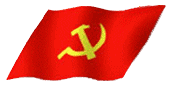 ĐỌC VÀ TRAO QUYẾT ĐỊNH
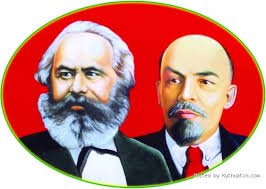 ĐẢNG BỘ XÃ ..................
CHI BỘ TRƯỜNG   ..................
LỄ KẾT NẠP ĐẢNG VIÊN
.................., ngày 09 tháng 10 năm 2023
ĐẢNG BỘ XÃ ..................
CHI BỘ TRƯỜNG   ..................
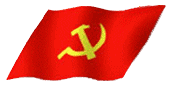 ĐẢNG VIÊN MỚI
ĐỌC LỜI TUYÊN THỆ
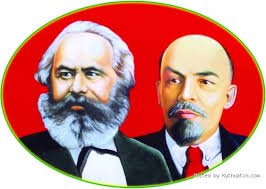 ĐẢNG BỘ XÃ ..................
CHI BỘ TRƯỜNG   ..................
LỄ KẾT NẠP ĐẢNG VIÊN
.................., ngày 09 tháng 10 năm 2023
ĐẢNG BỘ XÃ ..................
CHI BỘ TRƯỜNG   ..................
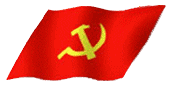 GIAO NHIỆM VỤ CHO
ĐẢNG VIÊN MỚI
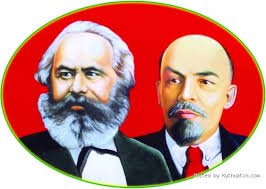 ĐẢNG BỘ XÃ ..................
CHI BỘ TRƯỜNG   ..................
LỄ KẾT NẠP ĐẢNG VIÊN
.................., ngày 09 tháng 10 năm 2023
ĐẢNG BỘ XÃ ..................
CHI BỘ TRƯỜNG   ..................
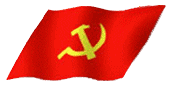 CHÀO CỜ, BẾ MẠC
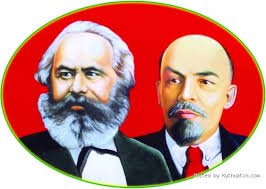 ĐẢNG BỘ XÃ ..................
CHI BỘ TRƯỜNG   ..................
LỄ KẾT NẠP ĐẢNG VIÊN
.................., ngày 09 tháng 10 năm 2023